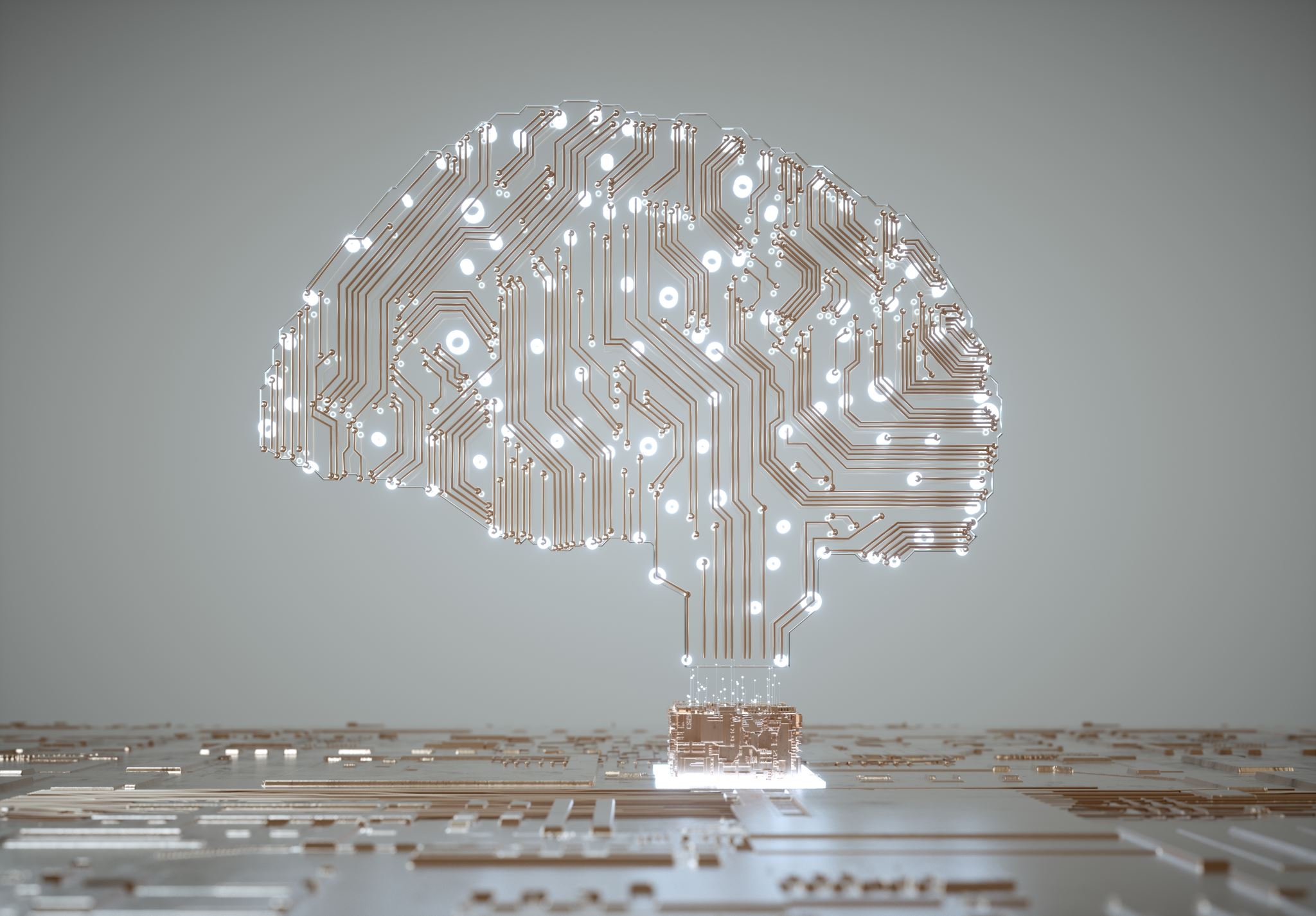 Artificial Intelligence in Education
Sarah Sutherland 
UHI Inverness
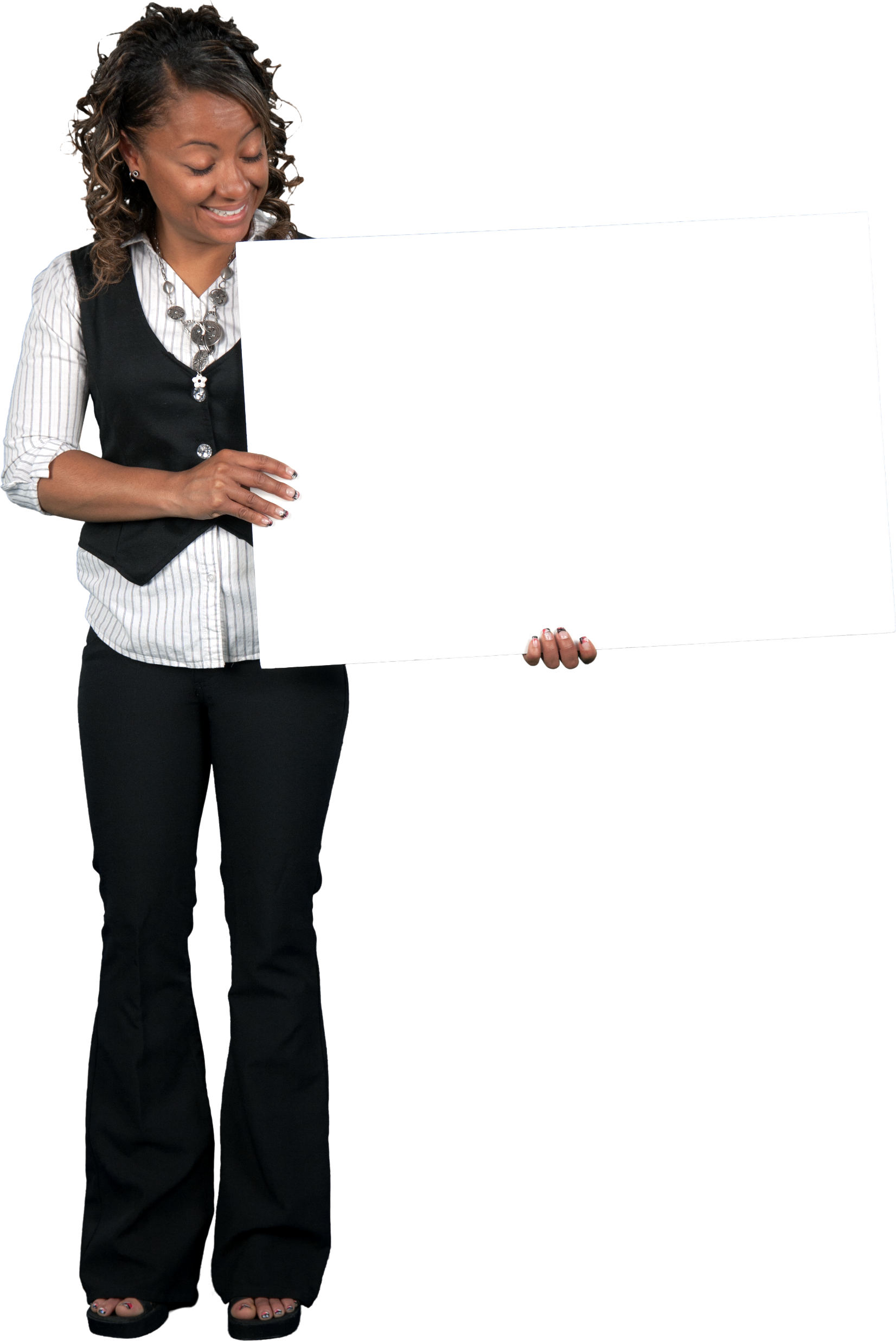 Why did the accountant cross the road?
To get to the other side of the ledger!
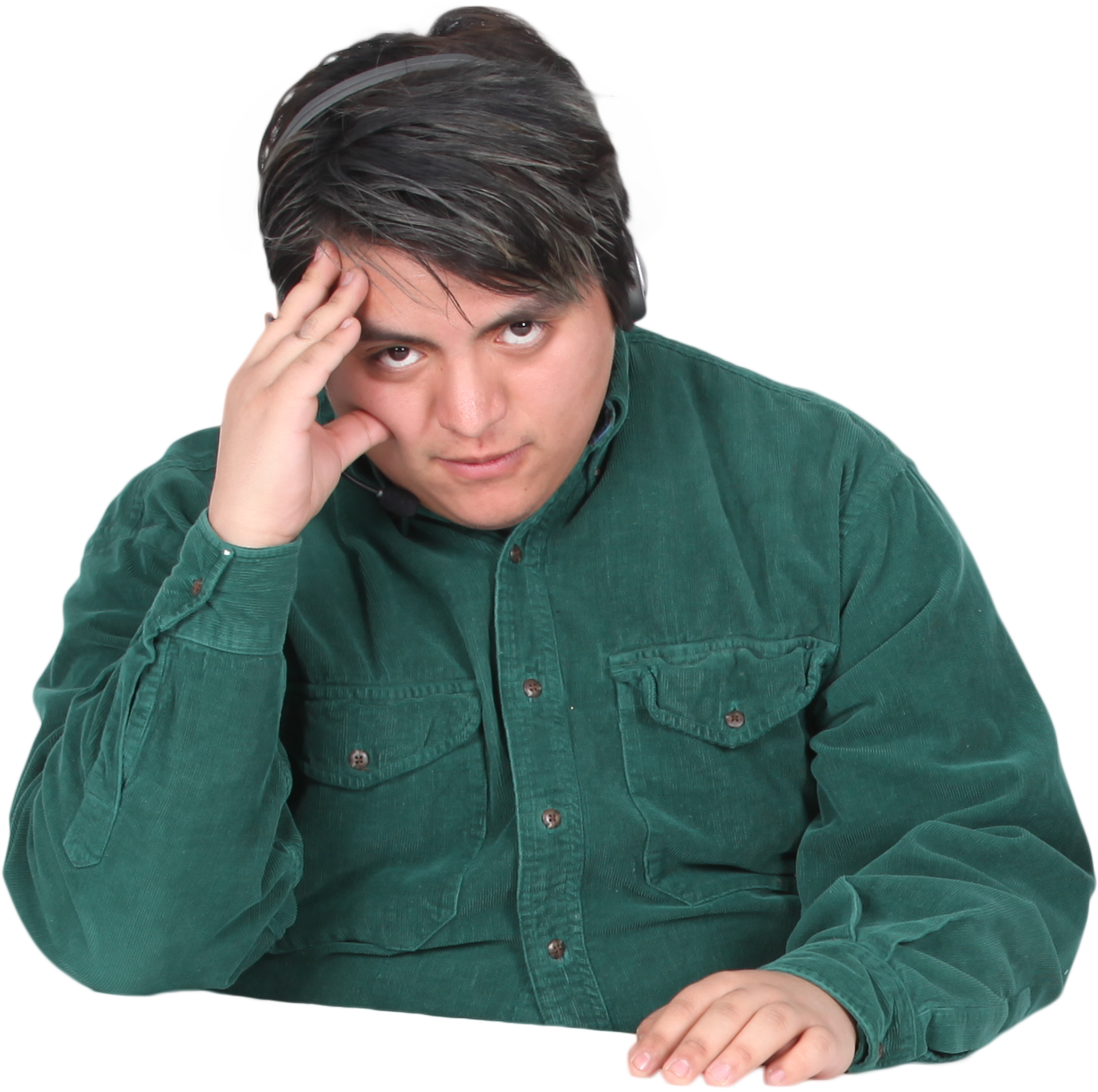 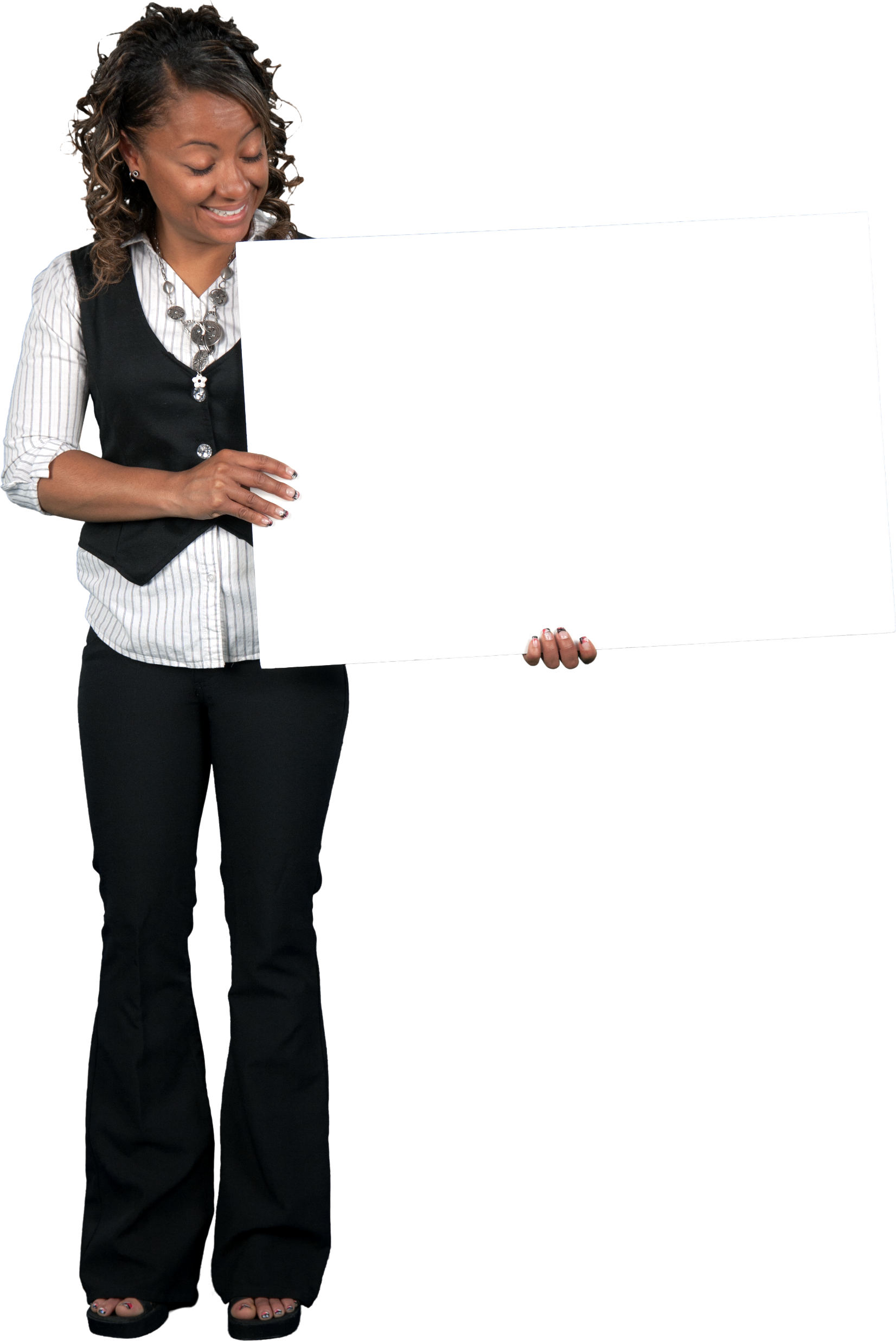 Why did the accountant quit his job?
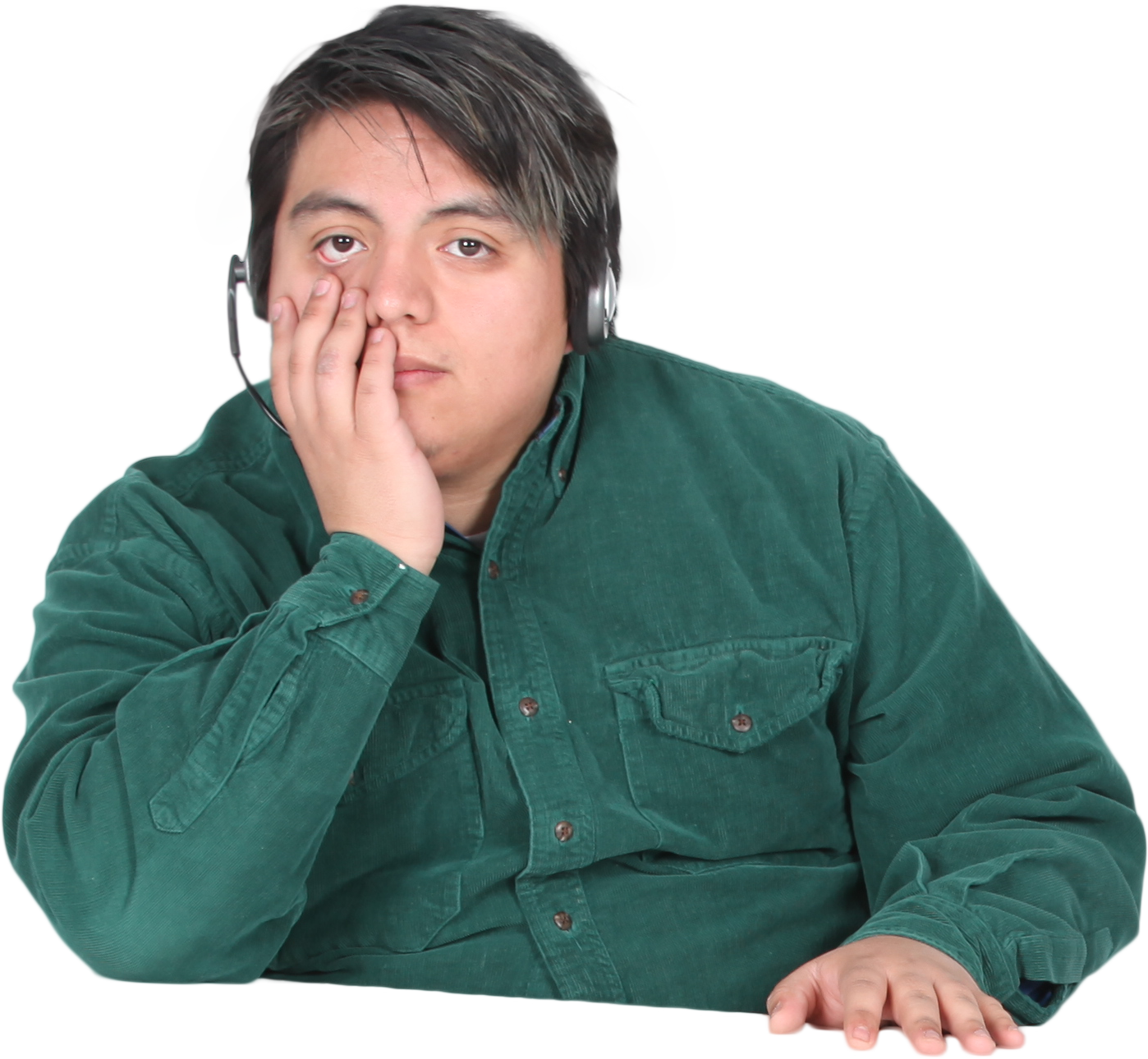 He lost his balance!!
History of Artificial intelligence
Artificial intelligence in education
Artificial intelligence in education
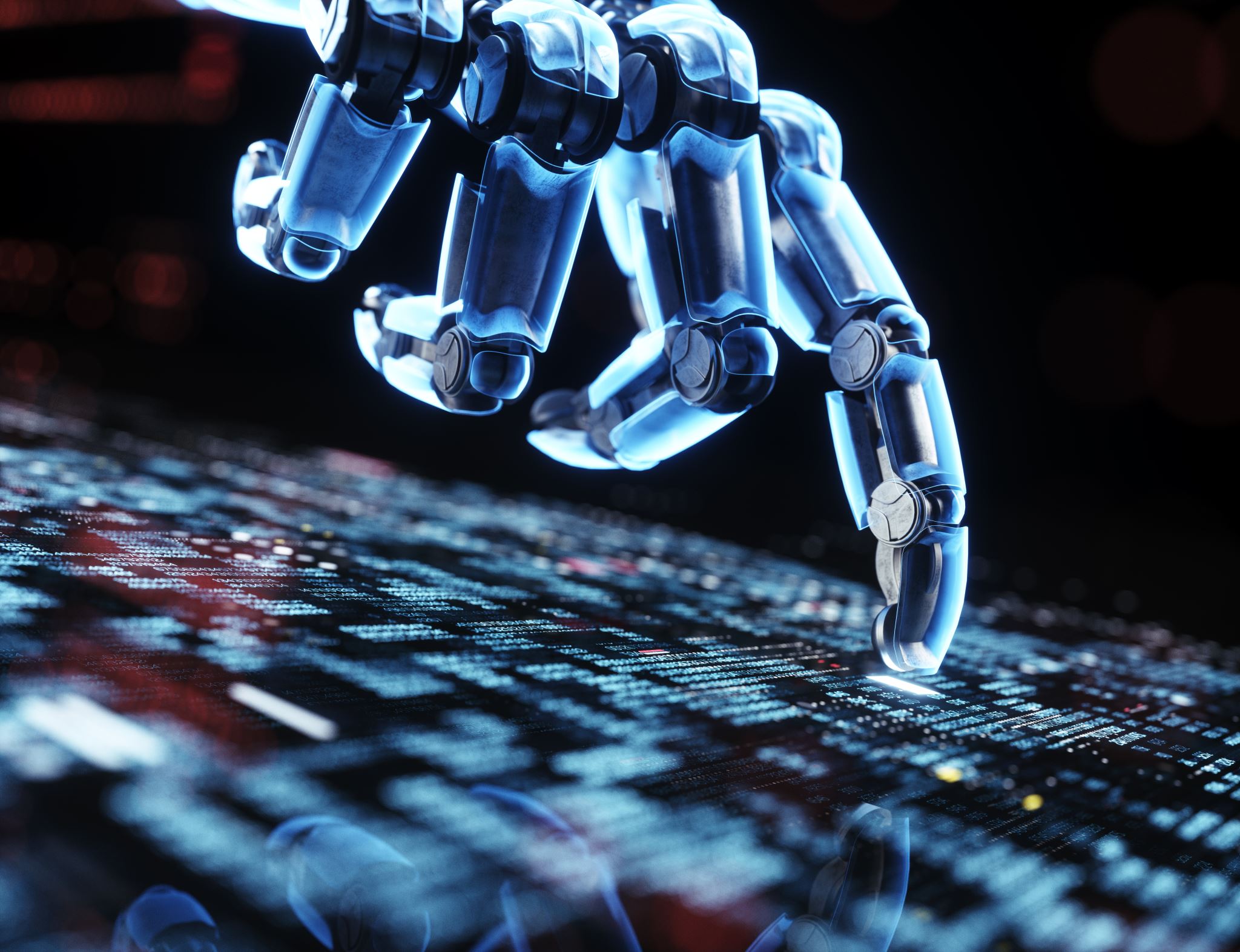 AI in Education
The Good…
Personalised learning
Intelligent tutoring systems
Automated grading
Chatbots
Predictive Analysis
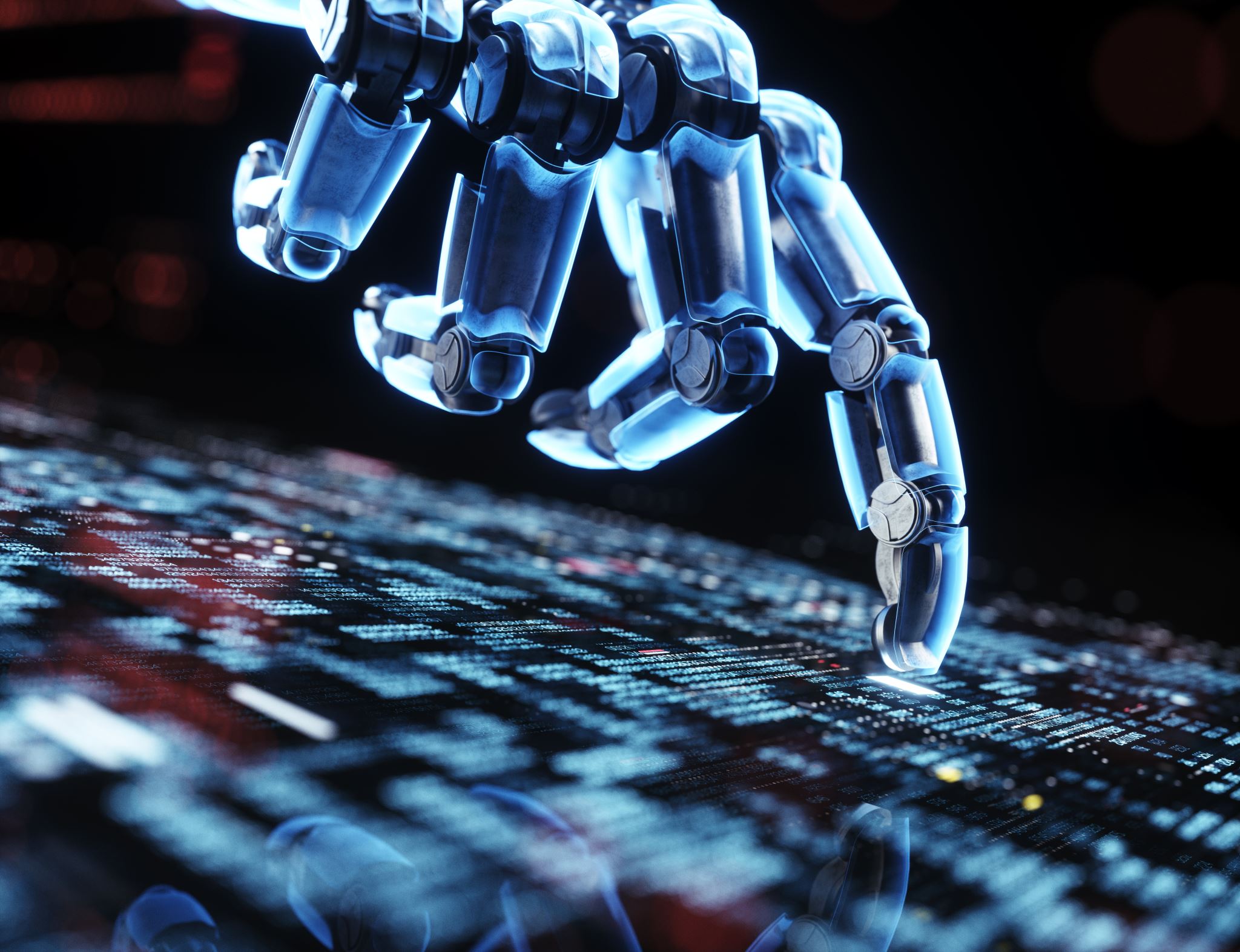 AI in Education
The Bad…
Bias and Discrimination
Dependence on technology
Loss of Personal Interaction
Privacy Concerns
Cost
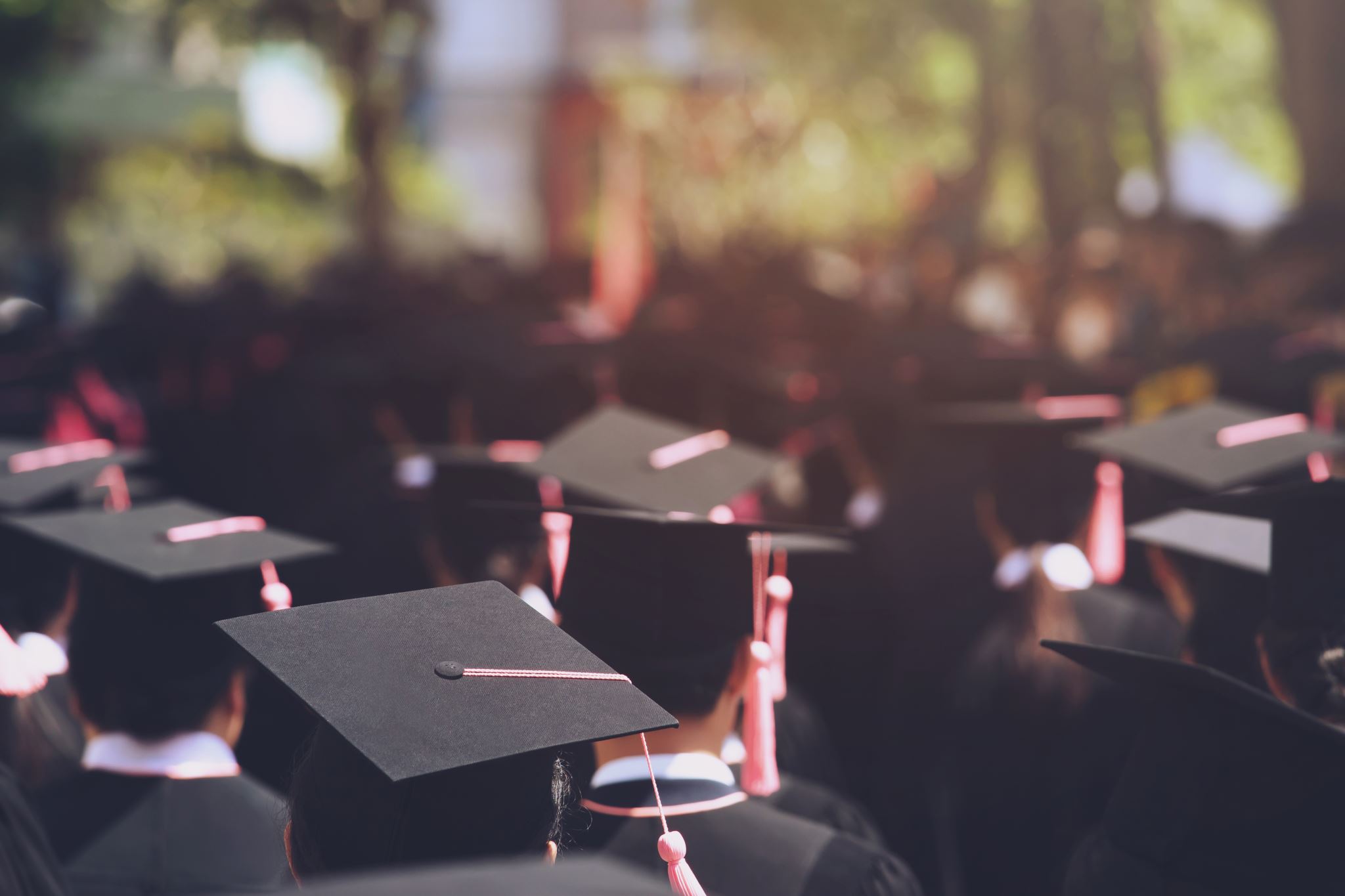 AI in Education
“academics have generated responses to exam queries that they say would result in full marks if submitted by an undergraduate”
(Hern, 2022)
Chatbot or student?
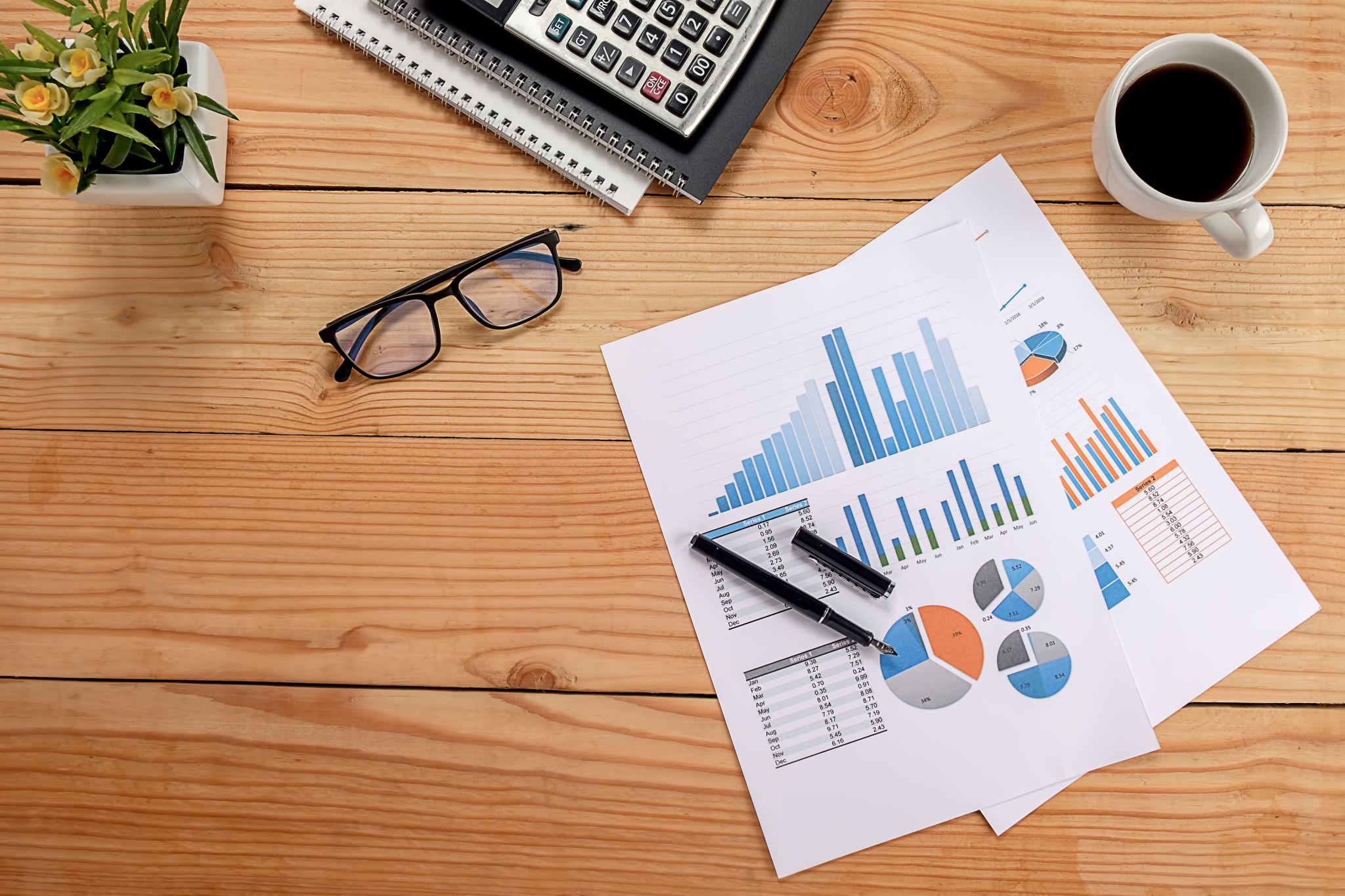 Simple to calculate: ARR is easy to calculate as it only requires basic financial data such as the initial investment and the average annual accounting profit.
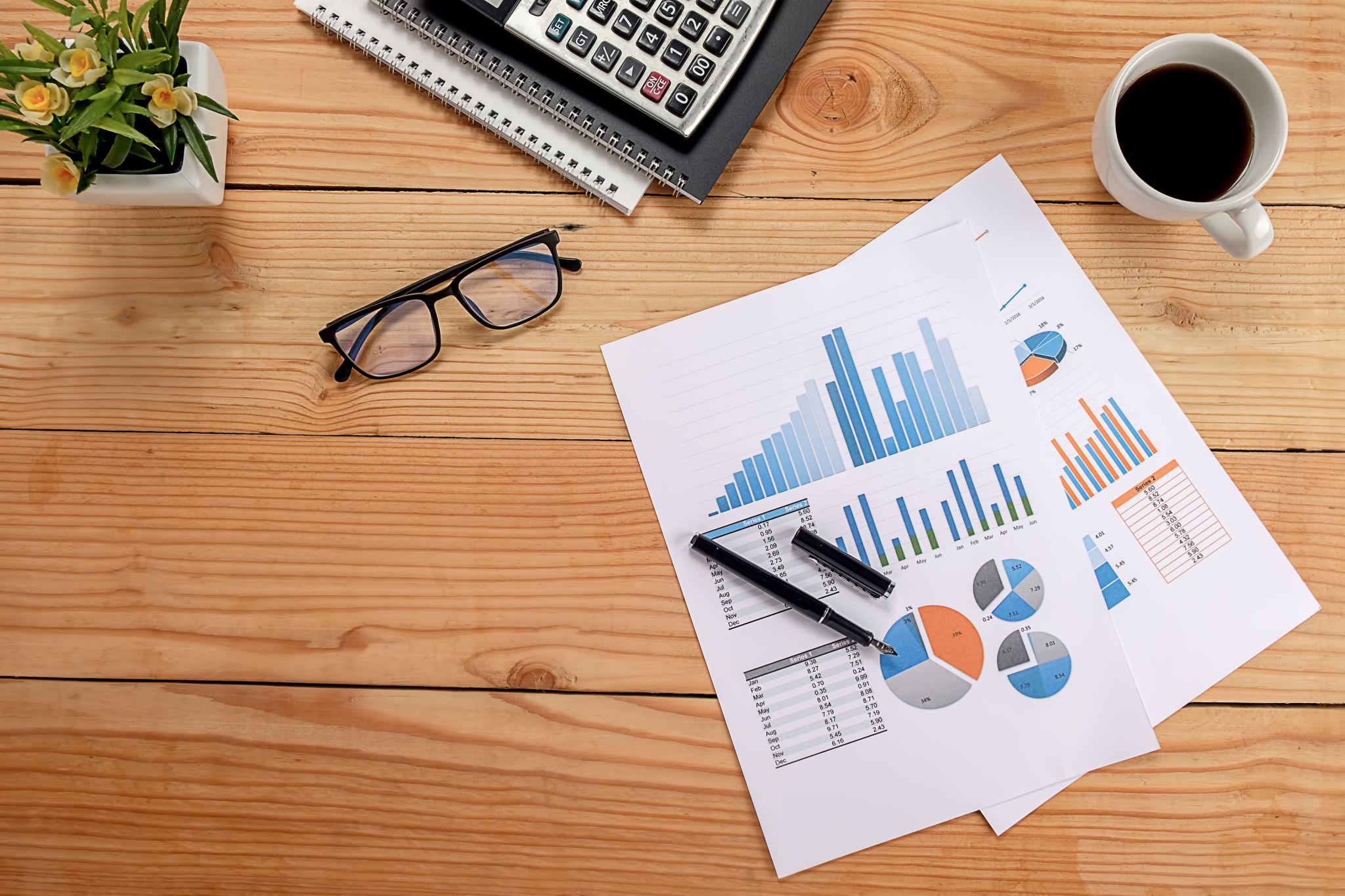 Chatbot or student?
Ignores the time value of money: ARR does not take into account the time value of money, which means that future cash flows are not discounted back to the present day.
AI Chatbots
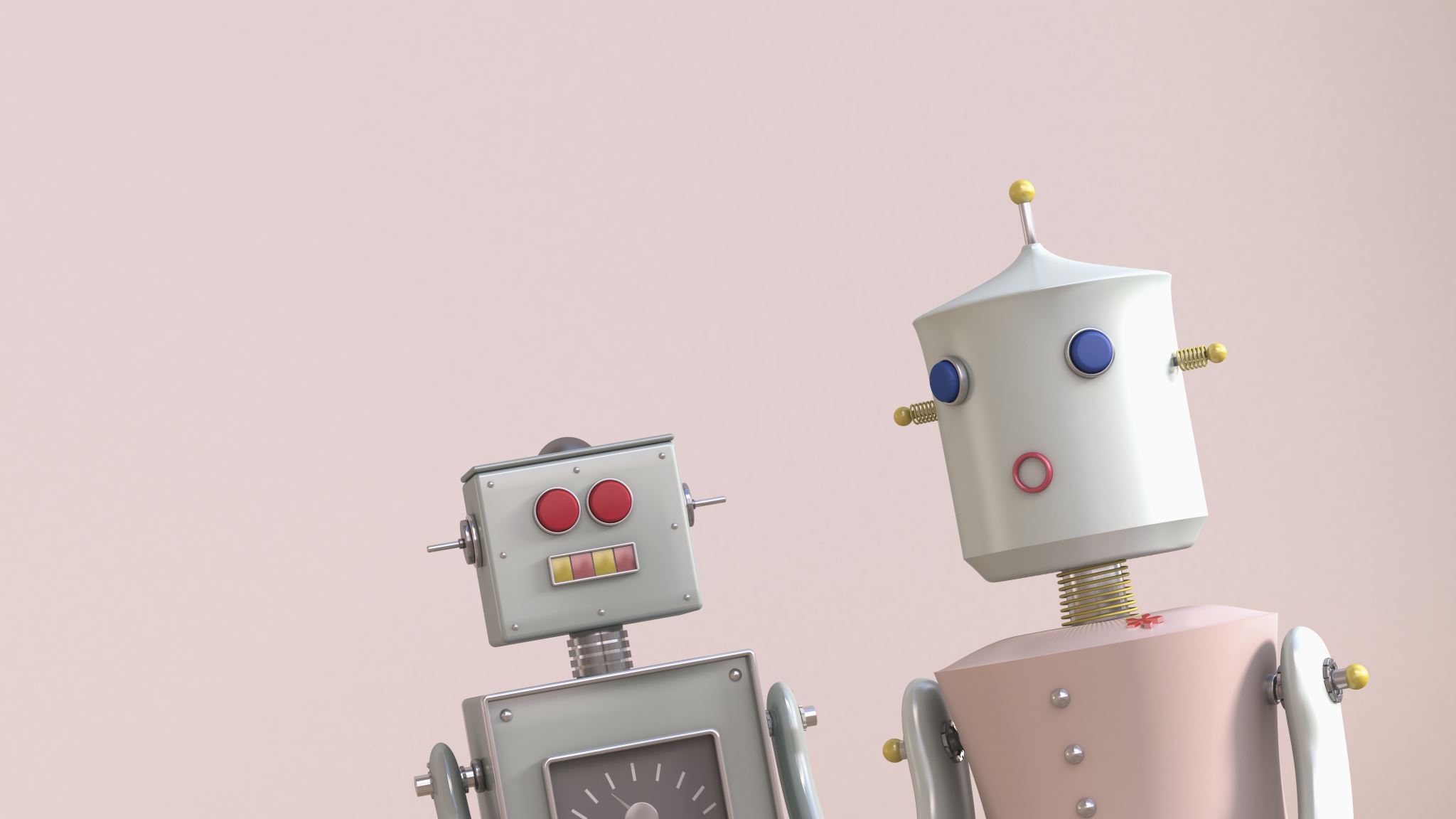 Openai.com

ChatGPT
Chai
Dataconomy
How to minimise use of ai in unsupervised assessments